European Funding for the Digital Cultural Heritage Programmes and Calls 2017-2020DCHBerlin – 30 August 2017Marcel WATELETProject Officer DG CNECT Communications Networks, Content & TechnologyUnit G2 Data Applications & Creativity Unit
Treaty on European Union statesConsolidated version 26/10/2012 (OJ-C326/3)
Article 3

"The European Union shall respect the Member States'rich cultural and lingusitic diversity, and shall ensure that Europe's cultural heritage is safeguarded and enhanced".
G7 FLORENCE DECLARATION 31-03-2017
Culture as an instrument for dialogue among peoples
"We reaffirm our belief that cultural heritage, in all its forms, tangible and intangible, movable and immovable, being an extraordinary link between past, present and future of mankind:
C) is both a driver and a subject of the most advanced technologies and a context for measuring the potentials and opportunities generated by the digital era"
G7 FLORENCE DECLARATION31-03-2017
"We encourage all States to prioritize the safeguarding and enjoyment of cultural heritage, including through the promotion of public awareness and education, in order to preserve the memory of the past for future generations, to foster cultural development"
CULTURAL HERITAGE
Tangible, Intangible, Digital (Born Digital- Digitised)

Collections: Private-Public/Museums, Libraries, Archives, Film Heritage

Monuments, Sites, Landscapes, Skills, Practices, Knowledge, Expressions of human creativity
Basic Legal Documents
Commission recommendation of 27 October 2011 on the digitisation and online accessibility of cultural material and digital preservation.

Revised PSI Directive. The Directive on the re-use of public sector information (Directive 2003/98/EC) – 31 December 2003. Revised version Directive 2013/37/EU (Entered into force on 17 July 2013).
Other Documents
Conclusions on cultural heritage as a strategic resource for a sustainable Europe. Council of the European Union, 20th May 2014.
Towards an integrated approach to cultural heritage for Europe, July 2014. EC Communication.
Mapping of Cultural Heritage actions in European Union policies, programmes and activities.Latest update: May 2017 (DG Culture Report)
Place of Culural Heritage in the Recommendation
"Europe's cultural memory includes:
- print (books, journals and newspapers)
- photographs
- museum objects
- archival documents
- sound and audiovisual material
- monuments and archaeological sites"
Implementation of the Recommendation 2011/711/EU
First report on the implementation:
Cultural heritage. Digitisation, online accessibility and digital preservation. Report on the implementation of Commission Recommendation 2011/711/EU – Progress report 2011-2013. Working document, September 2014.
Second report: Progress report 2013-2015. Working document, June 2016.
Reports
The New Renaissance – "Comité des Sages" on bringing Europe's cultural heritage online, 10/01/2011
Getting cultural heritage to work for Europe. Report of the Horizon 2020 Expert Group on Cultural Heritage, 2015.
The digital future of creative Europe. The impact of digitization and the Internet on the creative industries in Europe, 2015.
Specific Reports on Digitisation
NUMERIC– Developing a statistical framework for measuring the progress made in the digitisation of cultural materials and content.

ENUMERATE – Survey Report on Digitisation in European Cultural Heritage Institutions, by Gerhard Jan NAUTA & Wietske van den HEUVEL, June 2015.
Groups
MSEG : Member States Expert Group on Digitisation and Digital Preservation
New MSEG since 7 March 2017: DCHE = Digital Cultural Heritage and Europeana Formal Expert Group (Commission Decision C(2017) 1444 – 7/03/2017)
H2020 Expert Group on "Cultural Heritage".
Social Platform on Reflective Societies
Ex-MSEG=>DCHE – EU28 meet twice/year in Luxembourg
Monitors progress with implementation of Recommendation in the MS/ reports
Exchanges information and good practices of MS policies and strategies on  e.g. digitisation, on Competence centers in digitisation…

Monitors developments regarding innovative re-use of cultural material
EU Policy
DSM policy : A Digital Single Market Strategy for Europe – 06/05/2015 

The role of Europeana for the digital access, visibility and use of European cultural heritage (adopted by the Council at its 3471st meeting held on 30 and 31 May 2016). Council Conclusions (1st June 2016)
DSI - CEF
Europeana is recognised as

A Digital Service Infrastructure (DSI) = Platform of cultural heritage material, services and resources for access, distribution and re-use

With priority for funding under the Connecting Europe Facility (CEF)
EC actions implemented (->2013-2015/2017)
Results from different programmes in the context of digital cultural heritage:
- eContentplus programme
- CIP programme (5 calls) – Competitiveness and innovation framework programme 2007-2013
- FP7 programme – research projects in digital libraries and cultural heritage sectors
Results of different types of projects
Massive aggregation of metadata in different fields
Best practice networks for aggregation of metadata
Digitisation projects (targeted projects)
Pilots projects
Research projects
Specific supports covered until now
Books/Maps
Archives/Manuscripts/Medieval Illuminated Manuscripts
Video/TV
Audio content
Films/Film archives
Travel data
3D models
Physical models (machine science)
Sounds
Objects: e.g. Music instruments; archeological data; ceramics; furnitures 
Pictures
Posters
Postcards
Newspapers
…
Thematic domains covered until now
Archeology/Epigraphy/Archeological monuments (architectural heritage)
Art Nouveau
Architecture
Design
Fashion
Food and drink in cultural items
Travel and tourism
Animations and physical models (machine science)
Judaïca (Jewish culture)
Performing art
Social history (19th-20th century)
Contemporary art
Photography
Early photography/Daguerreotypes
Natural history/Biodiversity data
History - WWI (1914-1918)
…
Single access point : Europeana
A galaxy of content providers from cultural institutions in Europe (more than 3300 partners or contributing institutions) involved in the process
Aggregation of ca 53 Mi items from the cultural heritage (metadata) - Aggregation infrastructure
More than 45 EU projects contributing to the content and to the technical design/architecture
Massive cross domains repository (art/culture/media)
Creativity and Cultural Heritage 2 CIP projects
EUROPEANA CREATIVE (5 pilots)
History Education
Natural History Education
Tourism
Social Networks
Design
E-SPACE (6 pilots – 3 demonstrators)
Interactive TV
Photography
Dance
Games
Publishing
Cultural Heritage
Outside EUROPEANA
Digital data have been produced/created by number of organisations not directly involved in Europeana
Massive digital cultural data produced in different countries and by different organisations
A great number of small cultural institutions have now digital content with metadata.
Digital Cultural Heritage in FP7
Creative experience tools (9 projects)
Digital cultural experiences and Virtual heritage (24 projects)
Digital preservation (21 projects)
Digitisation technologies (8 projects)
Platforms => access to digital cultural resources (4 projects)
Support activities => new developments in the industry and in cultural heritage organisations (8 projects)
Creative and cultural industries
Domains: architecture, arts, crafts, design, fashion, films, music, video games, publishing, TV and radio

Technical formats: sound, image, 3D, text

Characteristics: languages, temporal, spatial
ICT/Digital Culture/cultural heritage in H2020 strategy
Cultural heritage in the digital economy
Digital access to Cultural Heritage breathes new life into material from the past, turning it into:
formidable assets for the individual user
important building block of the digital economy

material can be reused in new ways for developing:
learning and educational content
documentaries, tourism applications
games, animations and a wealth of other web services & apps
26
EU Policy : H2020 strategy
Pillar I - DIGITAL SINGLE MARKET (28 actions)
Pillar II – Interoperability & Standards
Pillar III –Trust & Security
Pillar IV – Fast and ultra-fast Internet access
Pillar V – Research and Innovation
Pillar VI – Enhancing digital literacy, skills and inclusion
Pillar VII – ICT –enabled benefits for EU Society
Policy Programme (2015)
DIGITAL SINGLE MARKET (2014-2020)
Commission sets out 16 initiatives to make it happen
Three pillars:
I. Better access for consumers and businesses to digital goods and services across Europe
II. Creating the right conditions for digital networks and services to flourish
III. Maximising the growth potential of the digital economy
Investing in the Digital Single Market (1)
1. European Structural and Investment Funds

EUR 14,5 billion: Enhancing access to and use and quality of ICT
EUR 21,4 billion: Thematic objectives

=>  Around 70% of this is expected to support digital growth in SMEs, e-government, e-inclusion, e-culture, e-health, e-justice and the development and roll-out of ICT-based innovations.
Investing in the Digital Single Market (2)
2. Connecting Europe Facility (CEF)

EUR 1 billion for 2014-2020 (Multiannual Financial Framework proposed EUR 9.2 billion).
=> EUR 850 million for pan-European projects    (e-government, e-procurement, e-health, …)
	as EUROPEANA
=> EUR 150 million for broadband
CEF funding for Digital Service Infrastructures
Two types of supports:
CORE SERVICE PLATFORM
Central hubs of digital service infrastructures aiming to ensure trans-European connectivity, access and interoperability = 100% funding

GENERIC SERVICE
Gateway services linking national infrastructures to the core service platform = 75% funding
New call
2017 CEF TELECOM CALL – EUROPEANA (CEF-TC-2017-3)

2 Mi €
Open on 28 June 2017
Deadline 28 November 2017

Virtual Infoday: 12 September 2017
Investing in the Digital Single Market (3)
3. HORIZON 2020, COSME and ERASMUS

H2020 : 12,5 billion to ICT research and innovation

ICT in Science, ICT in industrial leadership and ICT in societal challenges
Investing in the Digital Single Market (4)
Other funding:

European Fund for Strategic Investment (EFSI) – Project  pipe-line: "Knowledge, Innovation and the Digital Economy"=> Allocation not yet provided.

European Invest Bank (EIB) => EUR 16.1 billion: "knowledge economy"

European Investment Fund (EIF) => EUR 9.2 billion: ICT
EC funding instruments
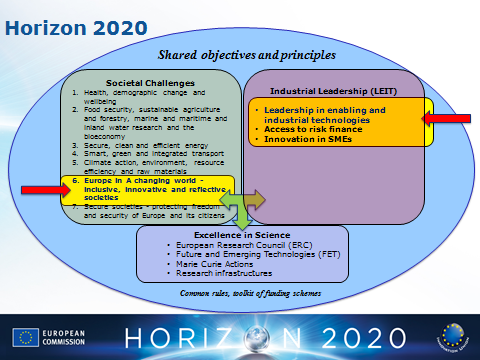 Instruments H2020
EXAMPLES: Industrial Leadership – Societal Challenges
LEIT ICT-18  : Support the growth of ICT innovative Creative SMEs 															
LEIT ICT-20: Tools for smart digital content in the creatives industries																		
SC REFLECTIVE 7: Advanced 3D modelling for accessing and understanding European cultural assets				

SC REFLECTIVE 6: Innovation ecosystems of digital cultural assets
H2020
What is H2020? 
https://ec.europa.eu/programmes/horizon2020/en/what-horizon-2020
Type of action in H2020:
http://ec.europa.eu/research/participants/data/ref/h2020/wp/2014_2015/annexes/h2020-wp1415-annex-d-ia_en.pdf
H2020 - Calls 2017
ICT-20-2017 –RIA-  Tools for smart digital content in the creative industries
CULT-COOP-03-2017 – RIA - Cultural literacy of young generations in Europe
CULT-COOP-04-2017 – RIA - Contemporary histories of Europe in artistic and creative practices
CULT-COOP-05-2017 – RIA - Religious diversity in Europe – past, present and future
H2020 - Calls 2017
CULT-COOP-06-2017 – RIA & CSA - Participatory approaches and social innovation in culture
CULT-COOP-07-2017 – RIA - Cultural heritage of European coastal and maritime regions
CULT-COOP-09-2017 – RIA - European cultural heritage, access and analysis for a richer interpretation of the past
CULT-COOP-10-2017 – ERA-NET-Cofund - Culture, integration and European public space
CULT-COOP-12-2017 – RIA – The significance of cultural and core values for the migration challenge
H2020 - Current call
Understanding Europe – Promoting the European Public and Cultural Space
Opening : 4 October 2016 =>2/02/2017 (first stage) & 13/09/2017 (Second stage)
Types of actions:
RIA = Research and Innovation Action
CSA = Coordination and Support Action

BUDGET : 27.50 Mi€ + 9 Mi€ + 1.50 Mi€ +5 Mi€
HORIZON 2020 – (2018-2020)
LEIT-ICT= Leadership in enabling and industrial technologies – Information and Communication Technologies

FET = Future and Emerging Technologies
H2020 – LEIT-ICT
Global Budget
2018 = 806,06 Mi€
2019 = 929,82 Mi€
2020 = 955,32 Mi€
H2020 LEIT-ICT
Limited place for Cultural Heritage:

ICT-25-2018-2020 : Interactive technologies

ICT-27-2018-2020 : Internet of Things

ICT- 32- 2018 : STARTS – The Arts stimulating innovation
H2020 – LEIT-ICT
Cultural and creatives industries in NGI (Next Generation of Internet):

Sectors involved: advertsing, architecture, arts, design, fashion, film, music, press, publishing, radio, TV and viedo games.
H2020 - FET
Future and Emerging Technologies

ICT and Connected Society
ICT for Social Interaction and Culture

"New ICT technologies and approaches for collecting, preserving, studying and promoting Europe's unique cultural heritage and exploiting them to achieve major societal or economic benefits"
H2020 – Societal Challenge 6
New call planned:

DT-TRANSFORMATIONS -12-2018-2020:

Curation of Digital Assets and Advanced Digitisation
	10 Mi €
European Year of Cultural Heritage
Implementation: through existing EU programmes

=> programmes for conservation, digitisation, infrastructure, research and innovation, enhancement and skills
Programmes
Creative Europe
European Heritage Days
EU Prize for cultural heritage
The European Heritage Label
The European structural and investment funds
Horizon 2020
Erasmus+
Europe for Citizens
Unit G2 "Data Applications & Creativity" mission
Unit G2 covers a range of activities for the European culture and creative industries:
Projects under CIP, FP7 and H2020: ICT research for developing cost-effective and intuitive tools for the creative industries;
Innovation activities under H2020: to stimulate ICT innovations by the creative industry SMEs;
and activities in the field of digital culture, digital preservation and Europeana.
To know more
Digital Single Market
http://ec.europa.eu/priorities/digital-single-market/

Follow us on Twitter: @digicultEU, @ ICTCreativityEU
ICT Proposers' DAY 2017
Horizon 2020
Work Programme 2018-2020

Dates : 9-10 November 2017
Location: Budapest
https://ec.europa.eu/digital-single-market/events/cf/ict-proposers-day-2017/register.cfm
Thanks for your attention